MAKRO İKTİSAT
12. HAFTA
Yatırım, Sermayenin marjinal etkinliği, Neoklasik ve Tobin q teorileri, stok ve konut yatırımı
Yatırım; tüketim için kullanılabilecek kaynakların tüketilmeyerek sermaye stokuna eklenmesine verilen addır.  Sermaye stoku artınca, gelecekte ekonominin üretim kapasitesi ve dolayısıyla gelecekte yapılan tüketim miktarı artar. Yatırıma, ertelenmiş tüketim adı da verilir.
BUGÜNKÜ DEĞER KRİTERİ
Firmaların sabit yatırım kararlarını incelemede yararlanılabilecek ilk yaklaşım, bugünkü değer (present value, PV) kriteridir.
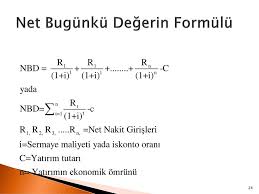 Sermayenin Marjinal Etkinliği
Sermayenin marjinal etkinliği (mec); yatırımdan beklenen net getirilerin bugünkü değerini, yatırımın maliyetine eşitleyen iskonto oranıdır
mec > i ise yatırım yapılır, Bu durumda PV > 0 olur
mec < i ise yatırım yapılmaz, Bu durumda PV < 0 olur. 
mec = i ise kararsızlık söz konusudur.
BASİT HIZLANDIRAN MODELİ
Otonom harcamalarda meydana gelen bir artış, geliri ve tüketim harcamalarını artırır. Artan tüketim harcamaları da firmalarda uyarılmış yatırımı gündeme getirir.
Esnek hızlandıran modeli
Esnek hızlandıran modeline göre firmalar, her yıl fiili sermaye stoku ile arzulanan sermaye stoku arasındaki farkın belli bir oranı kadar yatırım yaptıkları varsayılır. Belli bir dönem sonra fiili sermaye stoku arzulanan düzeye ulaşır. Bu durum “sermaye stoku intibak prensibi” olarak adlandırılır